Инвестиционная политика предприятия в современных условиях
Преподаватель
Романюк И.И.
Цель :изучить инвестиционную политику в предприятии
Задачи:
Дать понятие инвестиций
Изучить принципы инвестиционной политики предприятия
Рассмотреть основные проблемы и решения проблем
Подходы к определению термина «инвестиционная политика»
Инвестиционная политика предприятия — это форма реализации инвестиционной стратегии предприятия, ориентированная на достижение долгосрочных целей инвестиционной деятельности в разрезе основных её направлений на отдельных этапах её осуществления, и определяющая выбор и способы реализации наиболее рациональных путей обновления и расширения производственного, научно-технического и финансового потенциала предприятия.
Виды инвестиционной политики предприятия [Лахметкина Н.И.; Шохин Е.И.] :
повышение эффективности производства;
модернизацию технологического оборудования и технологических процессов;
создание новых предприятий (производств);
внедрение принципиально нового оборудования и вход на новые рынки сбыта.
К принципам разработки инвестиционной политики Бланк И. А. относит:
Правовой принцип;
Принцип независимости и самостоятельности;
Принцип системного подхода;
Принцип эффективности.
К принципы разработки инвестиционной политики  Балашов А.П. относит:
совместимости;
приемлемости;
гибкость организационной структуры системы управления инвестициями;
приспособляемость (адаптивность) структуры управления инвестиционной деятельностью к внешним и внутренним изменениям;
комплексность;
концентрацию источников финансирования инвестиционной деятельности на приоритетных направлениях развития и поддержание оптимальной структуры между ними;
партнерства между горизонтальными и вертикальными уровнями управления;
дополнительности;
соподчиненности;
правовой стабильности;
результативности инвестиционной политики;
эффективности.
Шохин Е. И. выделяет три основных этапа в формирование инвестиционной политики предприятия:
На первом этапе определяют необходимость развития предприятия и экономически выгодные направления этого развития.
На втором этапе осуществляется разработка инвестиционных проектов для реализации выбранных направлений развития предприятия;
На третьем этапе происходит окончательный выбор экономически выгодного инвестиционного проекта, планируемого к реализации.
Основные этапы в формировании инвестиционной политики предприятия [Бланк И. А.] :
Анализ инвестиционной деятельности предприятия в предшествующем периоде
Исследование и учет условий внешней инвестиционной среды и конъюнктуры инвестиционного рынка
Учет стратегических целей развития предприятия, обеспечиваемых его предстоящей инвестиционной деятельностью
Обоснование типа инвестиционной политики предприятия по целям вложения капитала с учетом рисковых предпочтений
Формирование инвестиционной политики предприятия по основным направлениям инвестирования
Формирование инвестиционной политики предприятия в отраслевом разрезе
Формирование инвестиционной политики предприятия в региональном разрезе
Взаимоувязка основных направлений инвестиционной политики предприятия
Основные этапы в формировании инвестиционной политики предприятия [Афоничкин А. И] :
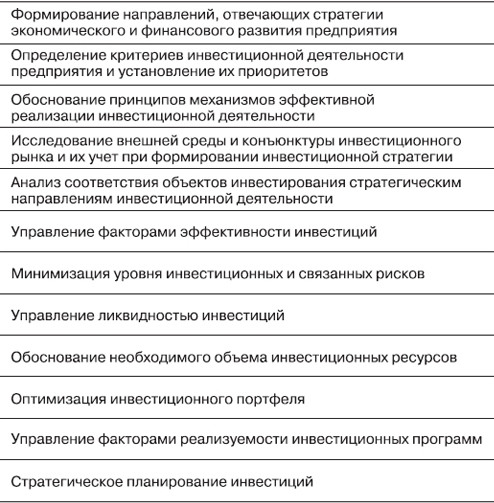 Основные проблемы [8]:
Неопределенность процедур и процессов принятия решений при чрезмерной замкнутости структурных подразделений на первых руководителей и, как следствие, перегрузка последних;
Низкий уровень инвестиций в производство;
Недостаточный объём финансирования государством инвестиционных процессов;
Высокие процентные ставки по кредитам;
Недостаточный объём кредитов банковской сферы;
Нежелание многих инвесторов вкладывать капитал в предприятия по причине высоких рисков, а также из-за невозможности оценить сам уровень риска;
Недостаток квалифицированных кадров;
Низкий уровень менеджмента.
Пути решения [9]:
концентрация имеющихся ресурсов предприятия для выполнения поставленных инвестиционных задач (финансовых, материально-сырьевых и др.) и рациональное использование привлекаемых ресурсов в качестве инвестиций;
анализ и совершенствование взаимосвязей и взаимоотношений с внешней средой (прежде всего, с региональными органами управления субъектов РФ);
внутренняя согласованность и четкая координация всех структурных подразделений предприятия, задействованных в инвестиционном процессе;
организационное предвидение, обоснованность прогнозов (основной упор при этом должен делаться на прогноз грядущей ситуации в условиях неопределенности и непредсказуемости развития предприятия и его окружения, выработку адекватной стратегии, обеспечивающей его выживаемость и эффективное развитие в будущем) и своевременная реализация инвестиционных предложений.
ОАО «Газпром нефть» — крупнейшая российская нефтяная компания.
  Деятельность компании: 
добыча нефти;
нефтепереработка;
реализация нефтепродуктов.
Выручка организации на конец года составила 824,4 млрд. руб., а чистая прибыль 76,6 млрд. руб.
В структуру «Газпром нефти» входят более 70 нефтедобывающих, нефтеперерабатывающих и сбытовых предприятий в России, странах ближнего и дальнего зарубежья.
  Продукция «Газпром нефти» экспортируется в более чем 50 стран мира и реализуется на всей территории РФ и за рубежом через разветвленную сеть собственных сбытовых предприятий. В настоящее время сеть АЗС компании насчитывает почти 1750  станций  в России, странах СНГ и Европы.
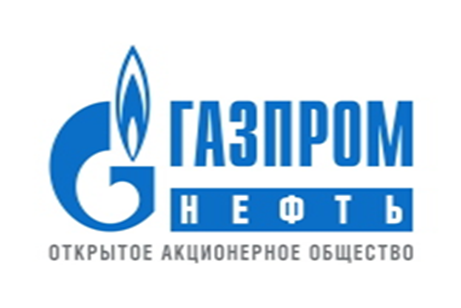 Бухгалтерский баланс на 31.12.2013 г. ОАО «Газпром нефть», тыс. руб.
Отчёт о прибылях и убытках ОАО «Газпром нефть», тыс. руб.
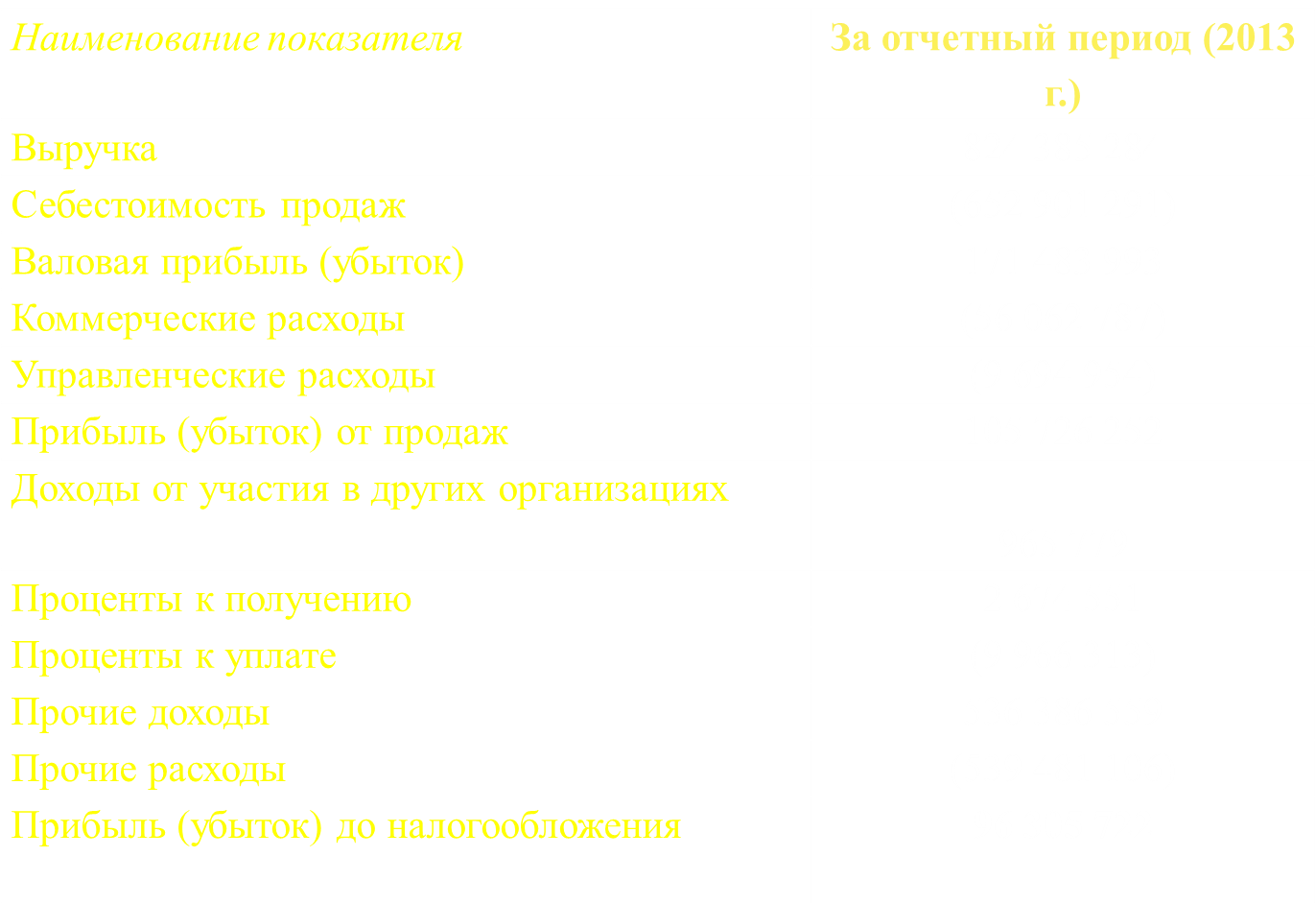 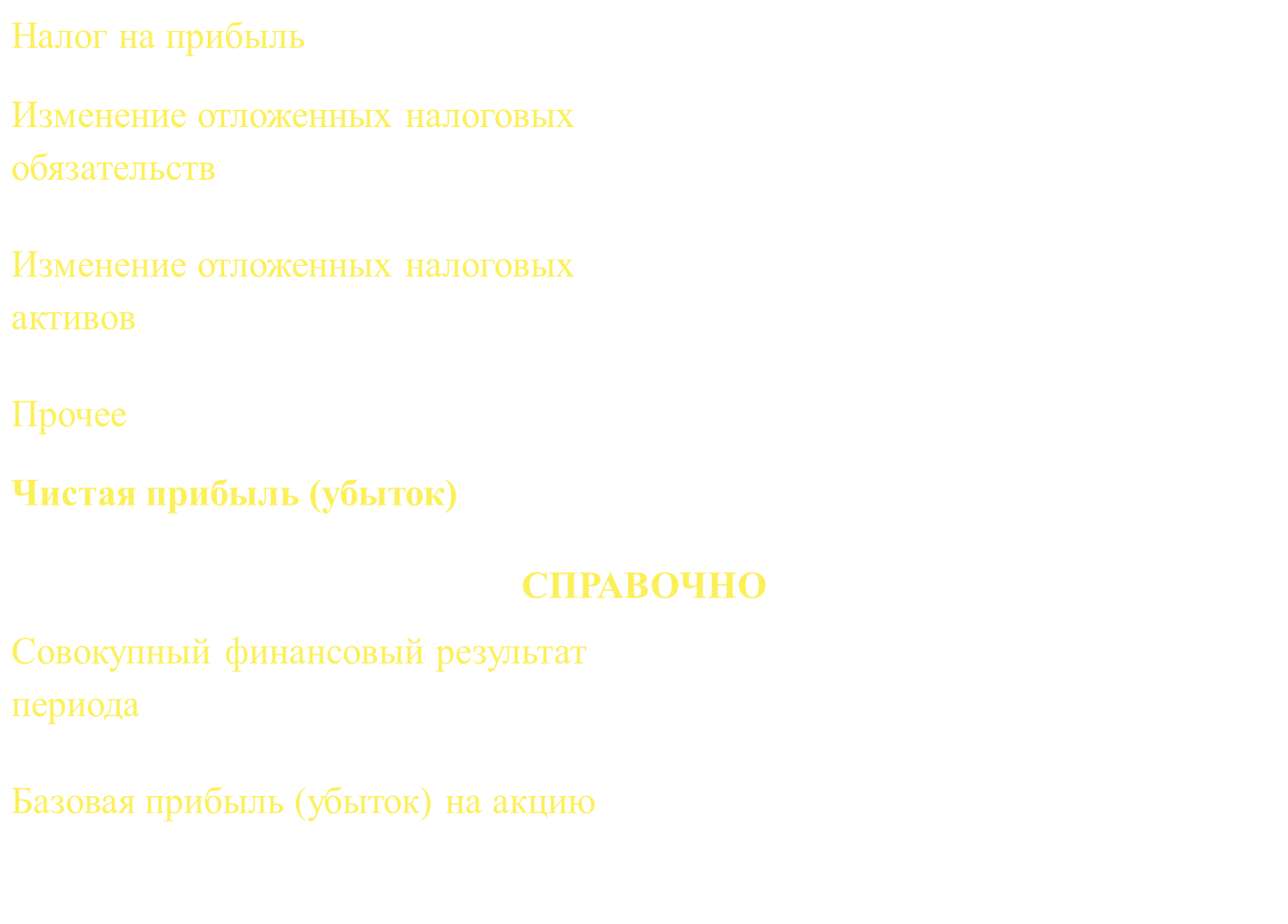 Анализ показателей ликвидности
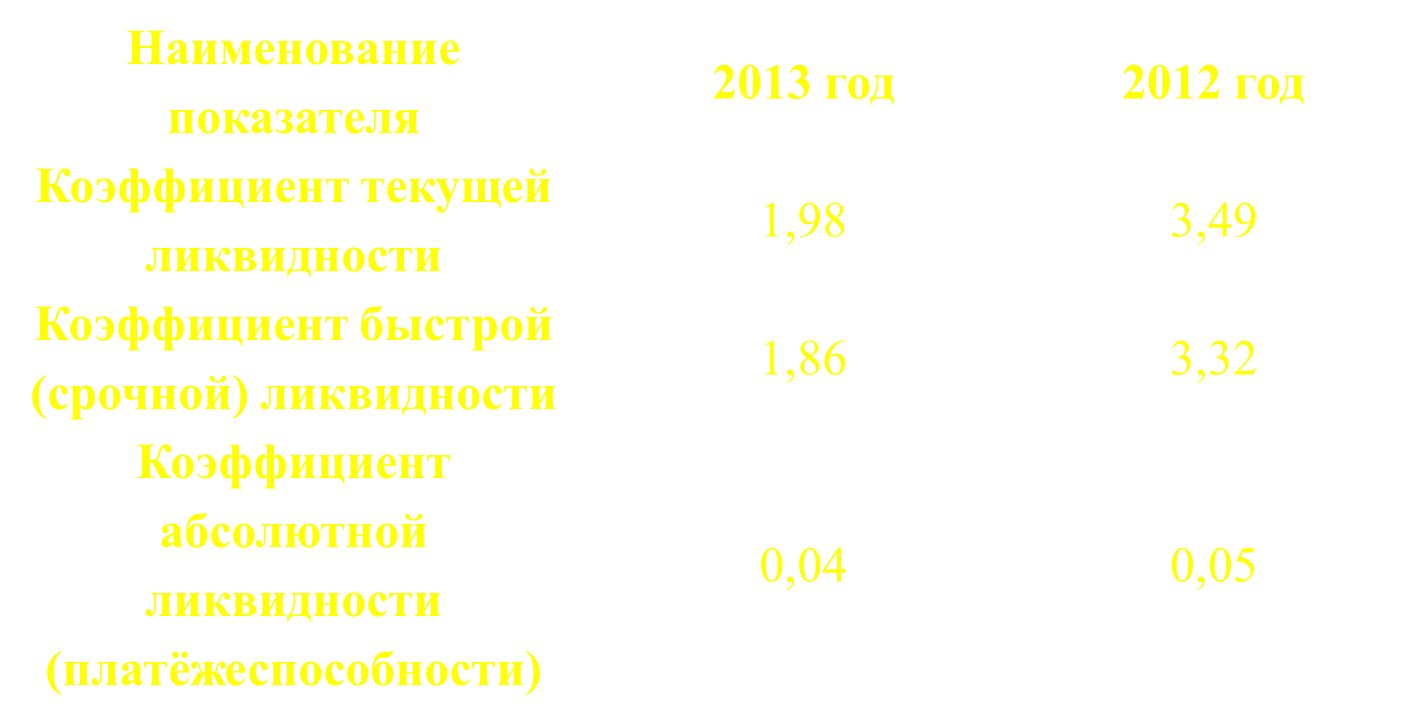 Анализ финансовой устойчивости
Анализ показателей деловой активности
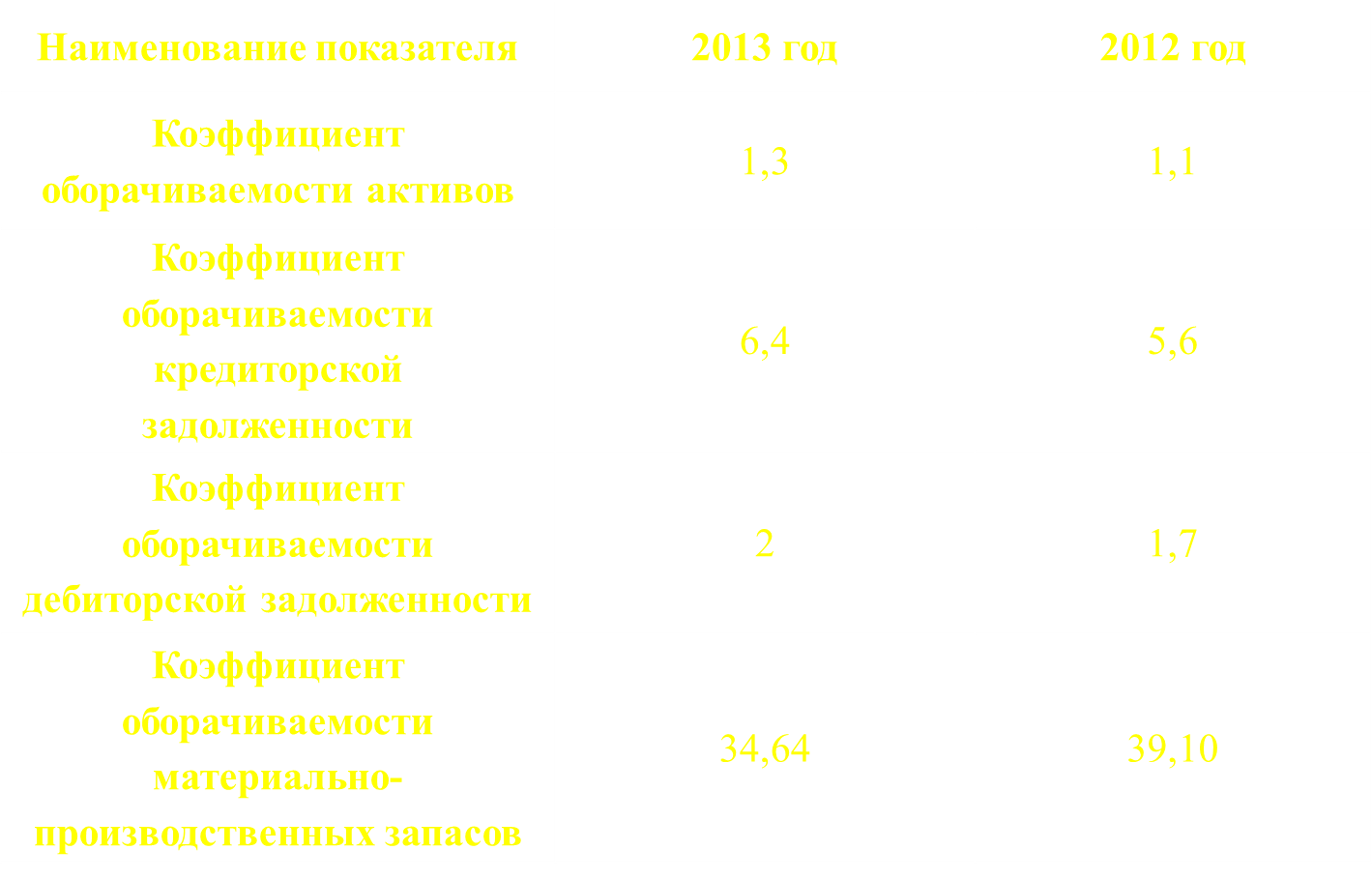 Анализ показателей прибыльности
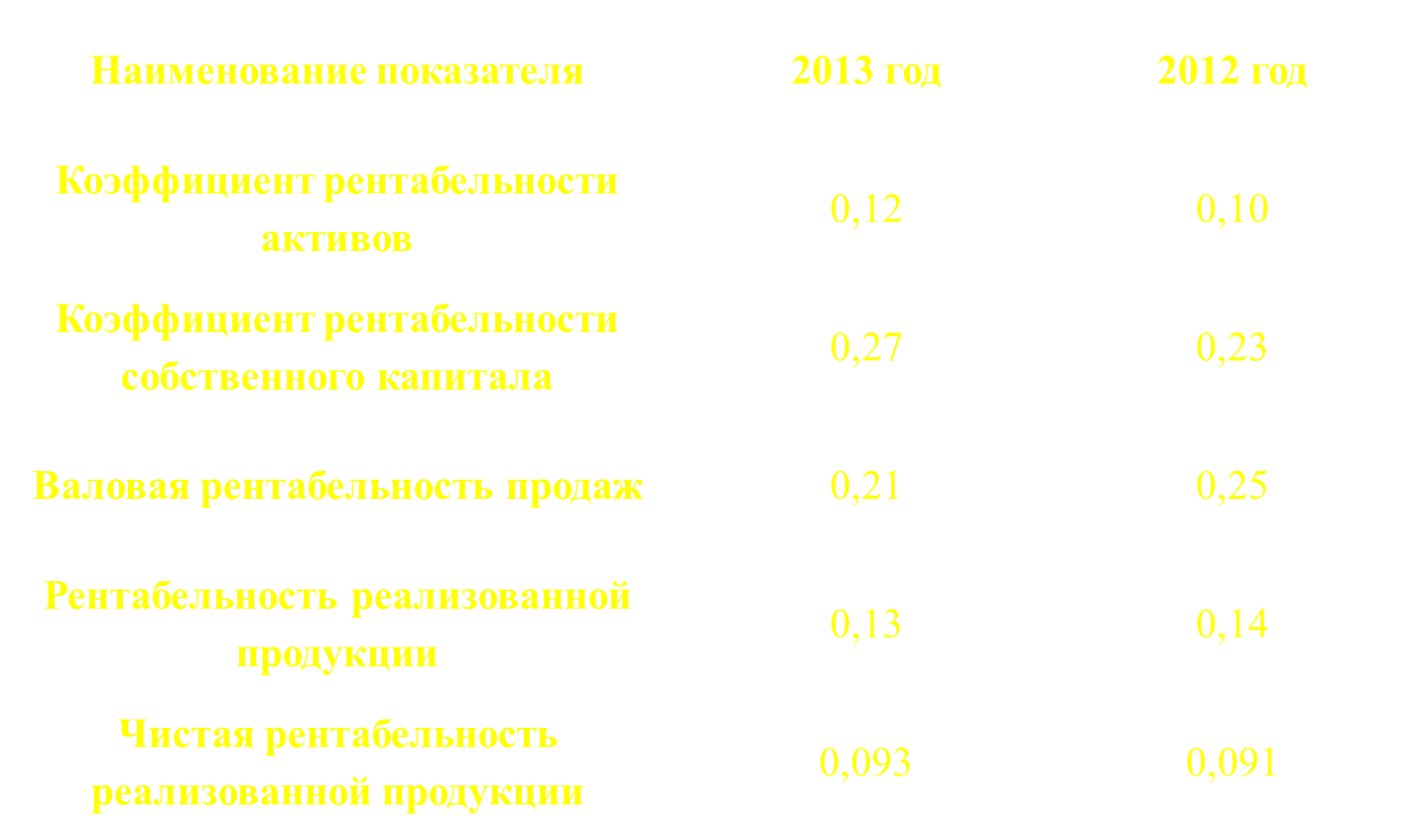